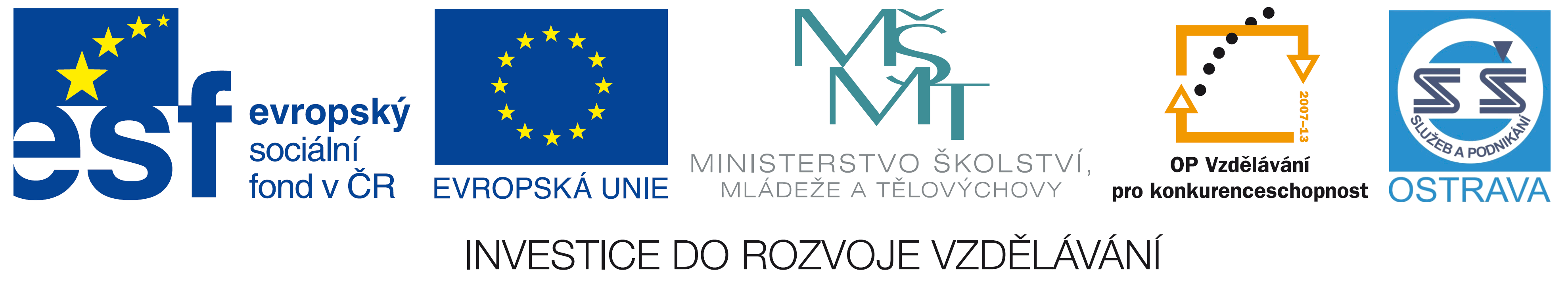 VY_32_INOVACE_PPM11860NÁP
Výukový materiál v rámci projektu OPVK 1.5 Peníze středním školámČíslo projektu:		CZ.1.07/1.5.00/34.0883 Název projektu:		Rozvoj vzdělanostiČíslo šablony:   		III/2Datum vytvoření:		8.11. 2012Autor:			Ing. Ivana NáplavováUrčeno pro předmět:	První pomoc Tematická oblast:		Integrovaný záchranný systém, jednotný postup při 				poskytování první pomoci, mimořádné situaceObor vzdělání:		Masér sportovní a rekondiční 69-41-L/002 1. ročníkNázev výukového materiálu: 	Výuková prezentace: Mimořádné situace, varování 			obyvatelPopis využití:		Krizové situace, krizový řízení, varovné signály, úkoly pro 			žákyČas:  			15 minut
Mimořádné situace
Mimořádné události
ohrožují život, zdraví, majetek nebo životní prostředí a vyžadují provedení záchranných a likvidačních prací.
   vyvolané činností člověka
   přírodní vlivy
   havárie
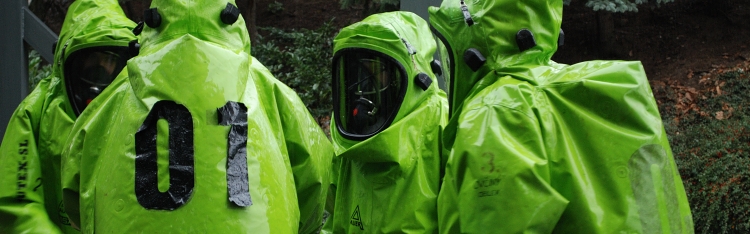 Záchranné práce jsou činnosti k odvrácení nebo omezení bezprostředního působení rizik a vedoucí k přerušení jejich příčin zejména ve vztahu:
   k ohrožení života 
   k ohrožení zdraví 
   k ohrožení majetku
   k ohrožení životního prostředí
http://radyvnouzi.cz/krizove-situace/chemicka-havarie
Likvidační práce jsou činnosti k odstranění následků způsobených mimořádnou událostí
Krizová situace 
   bezprostředně jsou ohroženy životy a zdraví občanů
   bezprostředně je ohroženo životní prostředí
   jsou bezprostředně ohroženy majetkové hodnoty
   je ohrožen veřejný pořádek
   je ohroženo hospodářství
   stav vnějšího ohrožení státu jako důsledek     ozbrojeného konfliktu
   teroristické akce  
   jiné akce ohrožující stabilitu státu
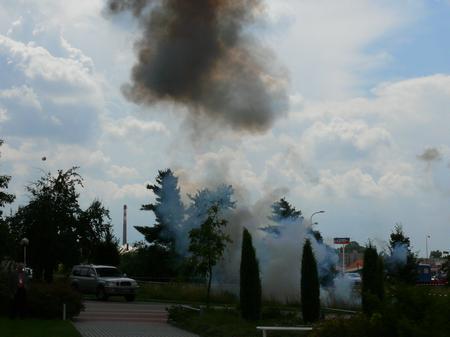 http://radyvnouzi.cz/fotogalerie
Krizová situace je mimořádná událost, při níž je vyhlášen stav nebezpečí, nouzový stav nebo stav ohrožení státu.
Stav nebezpečívyhlašuje hejtman kraje pro území kraje nebo jeho část na dobu nejvýše 30 dnů 

Nouzový stav
vyhlašuje vláda ČR nejdéle na dobu 30 dnů

Stav ohrožení státumůže vyhlásit Parlament ČR
 
Válečný stavmůže vyhlásit Parlament ČR
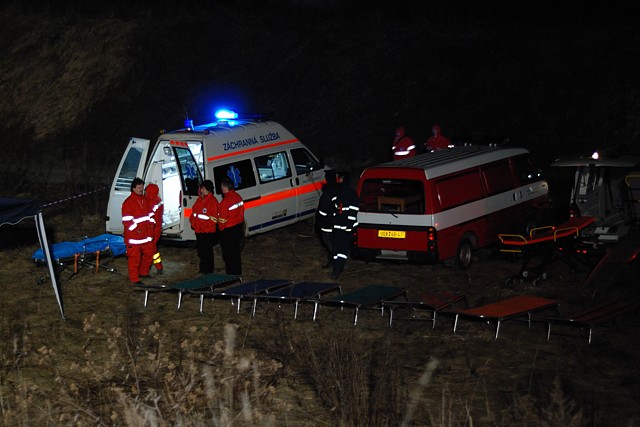 http://radyvnouzi.cz/krizove-situace/evakuace
Mohou být omezena některá občanská práva, například právo shromažďování a volného pohybu.
ú
Hledání na internetu
čas: 3 minuty
1. Z jakého důvodu může vyhlásit Parlament ČR stav ohrožení    státu?
2. Z jakého důvodu může vyhlásit Parlament ČR válečný stav?
Řešení:
Stav ohrožení státu: při ohrožení svrchovanosti státu, územní celistvosti nebo demokratických základů státu.
Válečný stav: při napadení agresorem nebo v případě společné obrany proti napadení v rámci plnění mezinárodních smluvních závazků
Krizové řízení zákon 240/2000 Sb.
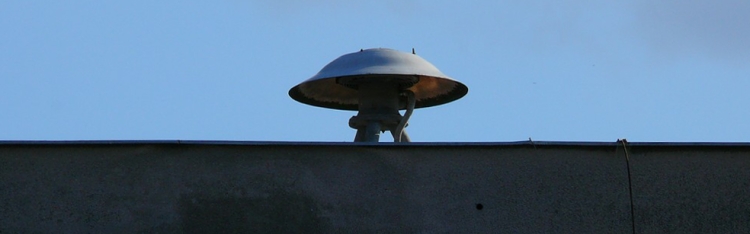 Ústřední úroveň
http://radyvnouzi.cz/informace/varovani-obyvatel
Bezpečnostní rada státu (BRS)
   podílí se na tvorbě spolehlivého bezpečnostního systému státu
   zabezpečuje koordinaci a kontrolu opatření k zajištění bezpečnosti ČR    a mezinárodních závazků
   v čele stojí předseda vlády 
   má celkem 12 členů (ministrů)
   schůze BRS se dále účastní guvernér České národní banky
   předseda Správy státních hmotných rezerv
   vedoucí Úřadu vlády České republiky 
   ředitel sekce předsedy vlády
   právo zúčastnit se jednání BRS má také prezident republiky.
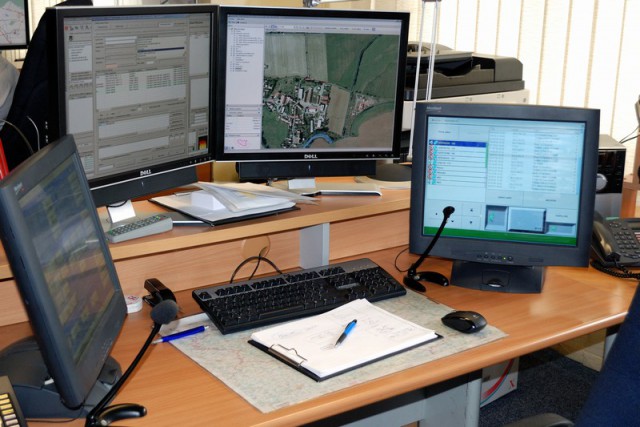 Ústřední krizový štáb (ÚKŠ)
   je pracovním orgánem vlády k řešení    krizových situací
   má 36 členů 
jeho předsedou je podle charakteru situace:
ministr obrany 
   v případě vnějšího vojenského ohrožení České republiky
   při plnění spojeneckých závazků v zahraničí  
   při účasti ozbrojených sil České republiky v mezinárodních operacích      na obnovení a udržení míru

ministr vnitra 
   v případě ostatních druhů ohrožení České republiky
   při poskytování humanitární pomoci většího rozsahu do zahraničí  
   při zapojení České republiky do mezinárodních záchranných operací     v případě havárií a živelních pohrom
http://radyvnouzi.cz/fotogalerie
Krajská úroveň
Bezpečnostní rada kraje
   Krizový štáb kraje
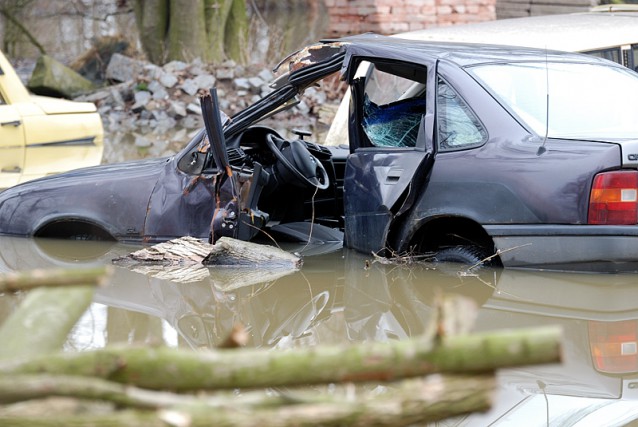 Místní úroveň
Bezpečnostní rada města
   Bezpečnostní rada obce
   Krizový štáb města
   Krizový štáb obce
http://radyvnouzi.cz/fotogalerie
Své krizové štáby mají také nejrůznější organizace, kterých se dotýká řešení krizových situací.
Varování obyvatel
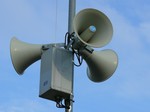 V ČR existuje jediný varovný signál:
„Všeobecná výstraha“
http://radyvnouzi.cz/informace/varovani-obyvatel
vyhlašován kolísavým signálem pro dobu 140 sekund
   může zaznít třikrát po sobě v cca tříminutových intervalech
   může upozorňovat na únik nebezpečné látky
   také na vznik povodně 
   jiná událost
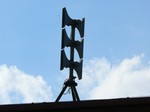 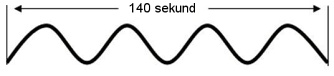 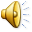 http://radyvnouzi.cz/informace/varovani-obyvatel
Činnost po zaznění všeobecné výstrahy:
Ukryjte se v nejbližší zděné budově, nevyhledávejte sklepní prostory
Uzavřete okna a dveře, vypněte klimatizaci
Sledujte televizní a rozhlasové vysílání
Řiďte se pokyny orgánů krizového řízení
Ostatní signály, které nejsou určeny pro varování obyvatel:
Požární poplach – přerušovaný signál po dobu 60 sekund
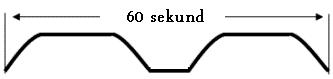 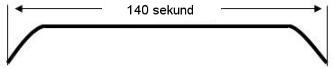 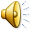 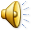 Zkouška sirén – stálý signál po dobu 140 sekund
http://www.hzscr.cz/clanek/varovani-obyvatelstva-v-ceske-republice.aspx
ú
Samostatná práce
čas: 3 minutypomůcky: papír psací potřeby
Napište alespoň 10 situací, které mohou v případě výskytu resp. vzniku, způsobit krizovou situaci. Co vše může ohrozit území České republiky?
Co ohrožuje území České republiky (35)
Požáry
Exploze 
Bouře, vichřice a prudké větrné poryvy
Úniky plynů
Záplavy, povodně
Radioaktivita
Krupobití a přívalové deště
Havárie v chemickém objektu
Námrazy a náledí
Působení toxických a infekčních odpadů
Sněhové vánice a kalamity
Únik ropných produktů
Svahové pohyby
Dopravní havárie (silniční, letecké, železniční)
Propady zemských dutin
Chemizace zemědělství
Posun říčního koryta nebo dna pod hladinou 
Mechanické poruchy-konstrukcí, staveb, techniky
Pád kosmických těles
Davová panika
Půdní eroze 
Násilné sociální konflikty
Zemětřesení
Teroristická činnost
Tornáda 
Násilné kriminální delikty
Teplotní inverze
Emigrační vlny
Obtížná vedra a sucha
Mezistátní konflikty
Vlivy kosmických záření a těles
Epidemie, pandemie (velká nákaza lidí)
Epizootie (velká nákaza zvířat)
Epifytie (velká nákaza rostlin)
Škůdci a paraziti
Zdroje:
Co dělat... aneb kapesní průvodce krizovými situacemi doma i v zahraničí, Centrum pro bezpečný stát, o. s., Praha 2008
http://radyvnouzi.cz/informace/varovani-obyvatel
http://www.ioolb.cz/
http://www.hzscr.cz/
http://www.ochranaobyvatel.cz/
http://rescueinfo.org/ocmu/uvod/